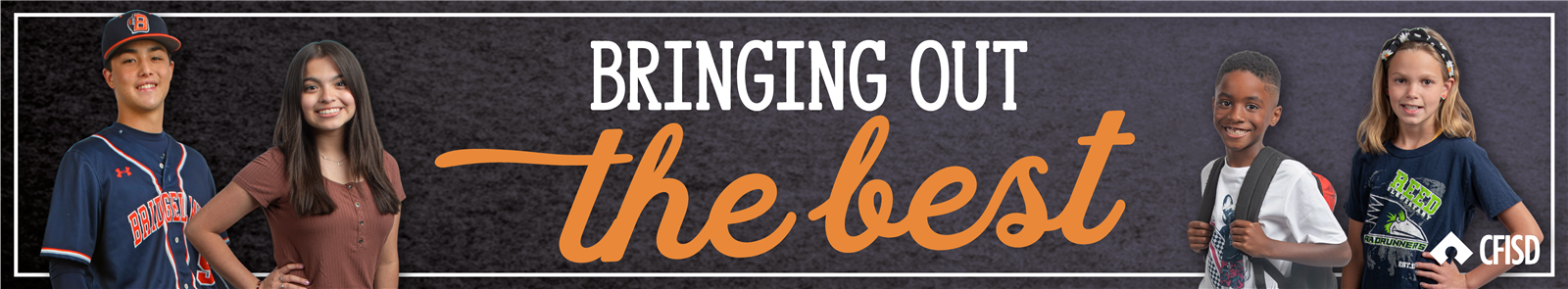 Courtesy
March 2024
PK-2nd
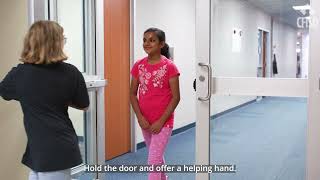 Courtesy
Identify
Apply
Define
Students will define courtesy.
Students will identify ways to show courtesy.
Students will discuss how to show courtesy in different scenarios.
Courtesy
Polite behavior that shows respect for others
?
How do you show courtesy for others?
Spin the wheel to identify ways to show courtesy for others.
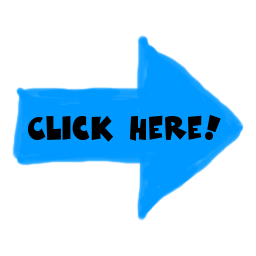 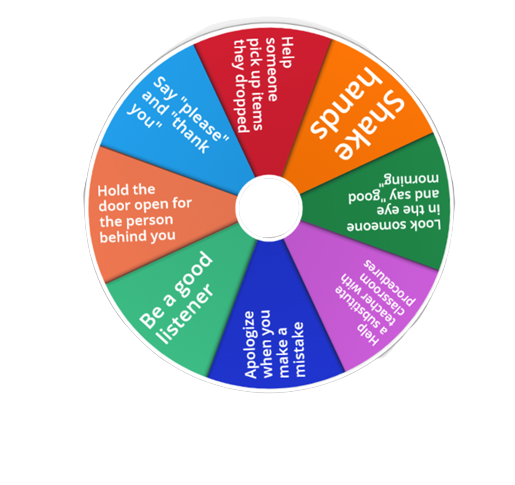 Scenarios
What should you do?
How can you show courtesy?
There is a new student in your class. She seems nervous.
How can you show courtesy?
A student in your class drops their lunch on the ground.
How can you show courtesy?
Your teacher is teaching a writing lesson.
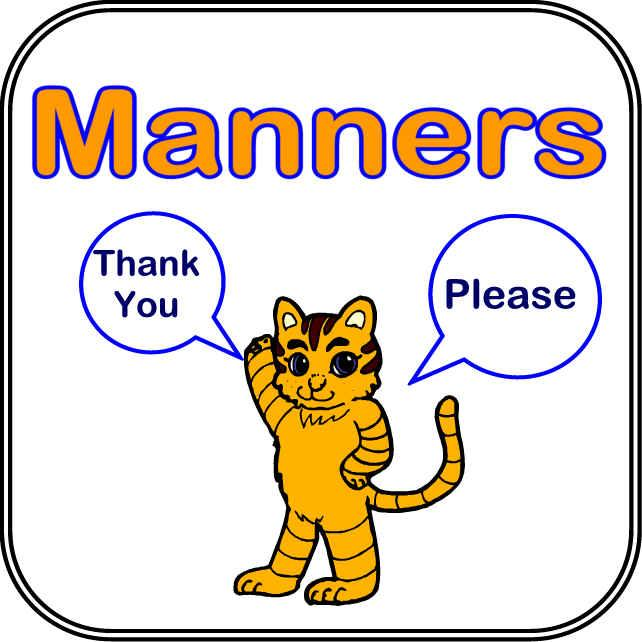 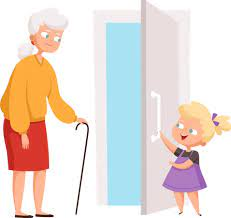 What Courtesy Looks Like
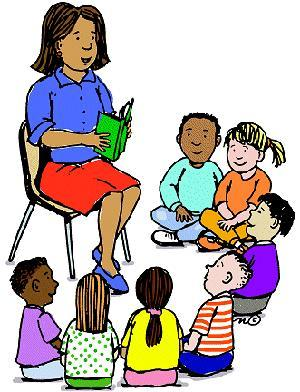 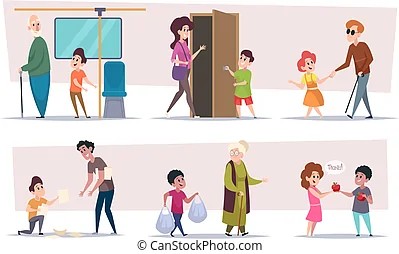 Home Activity: I will show courtesy
I will….
Listen to others
Ask how I can help
Say please and thank you
Be polite to others
Be mindful